A 65-nm CMOS Amplifier-Frequency Doubler Chain for 238 – 294 GHz
Junghwan Yoo, Doyoon Kim, Wooyong Keum, and Jae-Sung Rieh School of Electrical Engineering, Korea University, Seoul, Korea
Introduction
Circuit Design
Measurement result *re-measured
THz frequency range, especially WR3.4 band (220-320 GHz) attracts great interests in applications such as ultra-high-data-rate communication and ultra-high resolution radar systems
For these high-frequency systems, which employ transmitters or local oscillators as core components with signal generation, two key performance parameters are output power and bandwidth
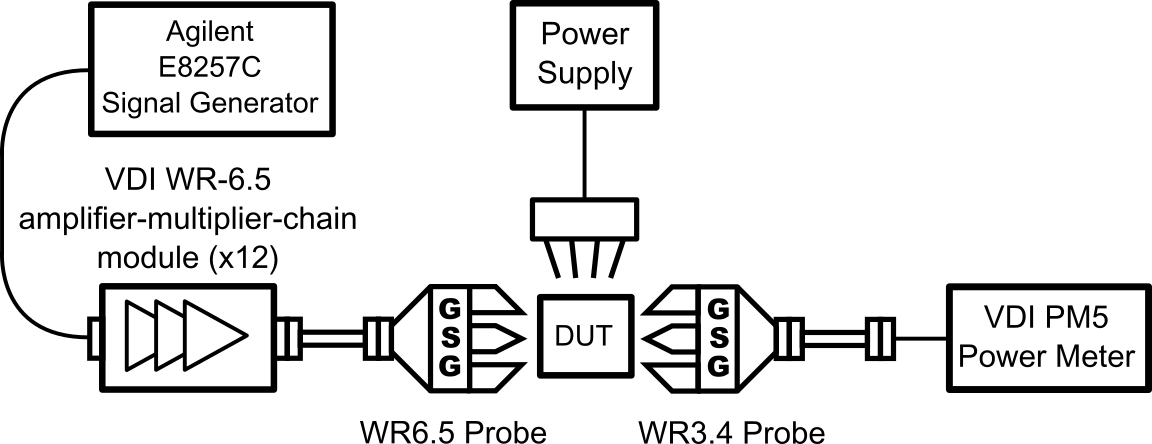  In this work, amplifier-frequency doubler chain operating around 280 GHz based on 65-nm CMOS technology has been developed for THz applications
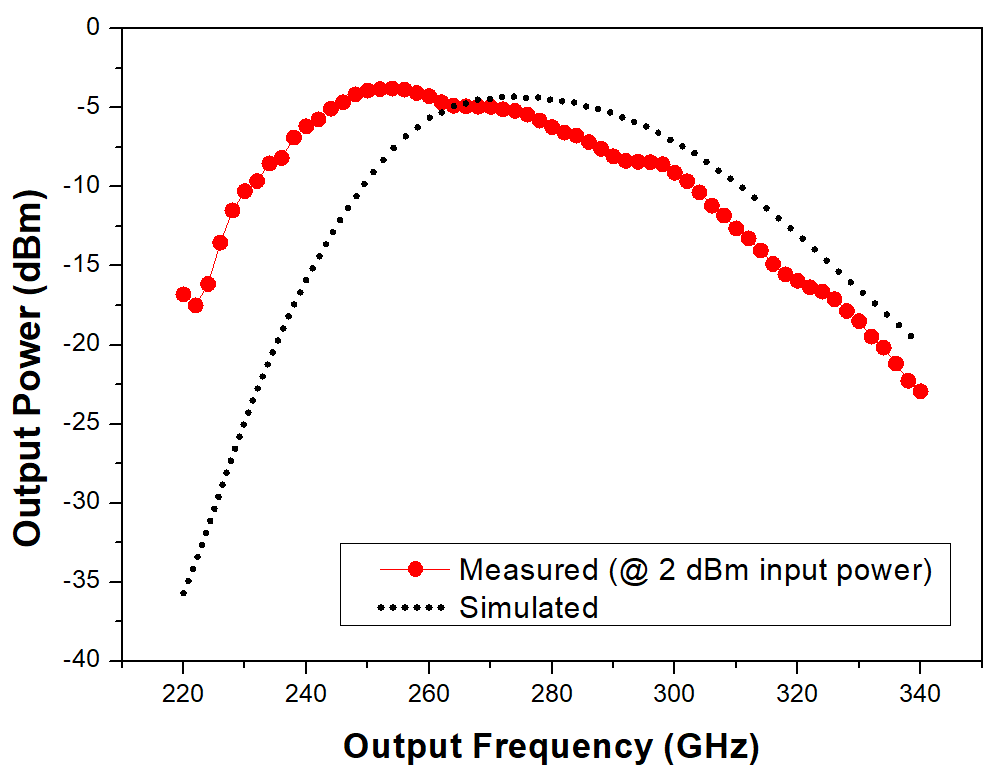 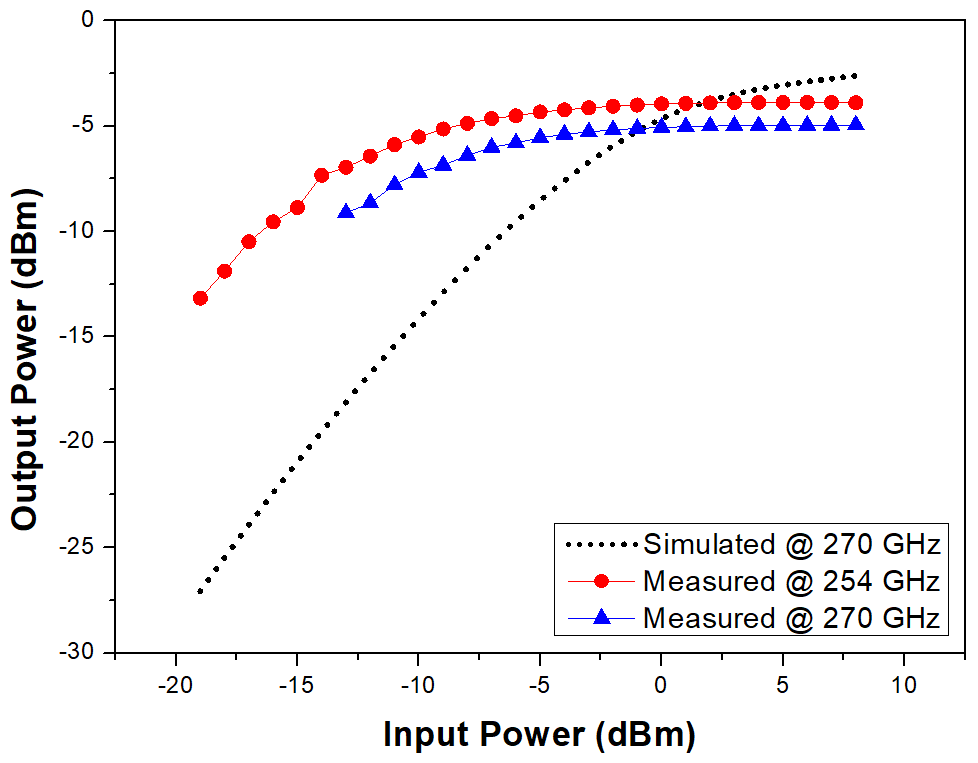 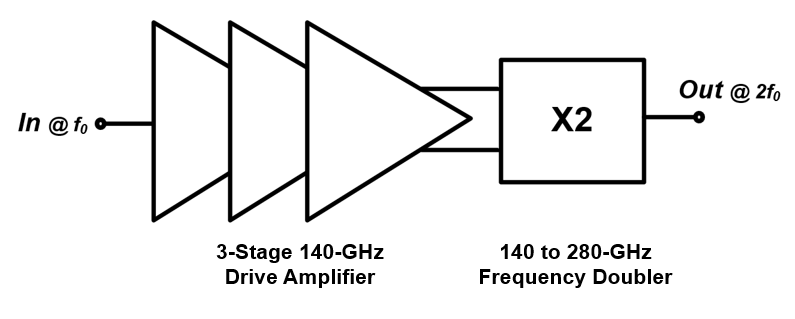 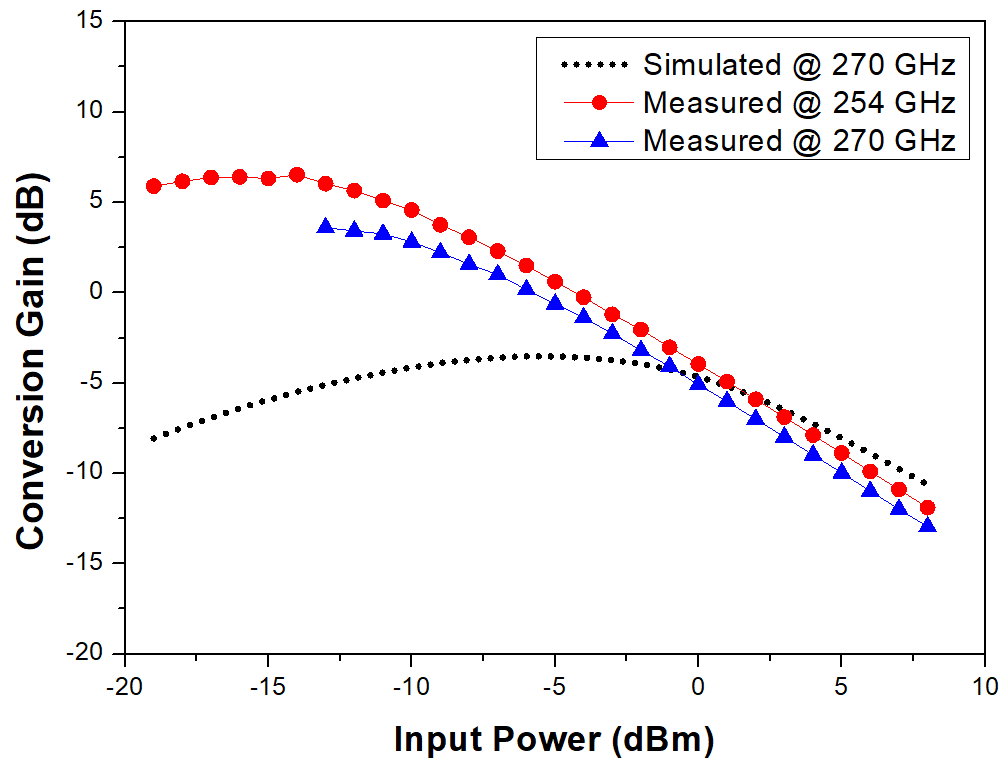 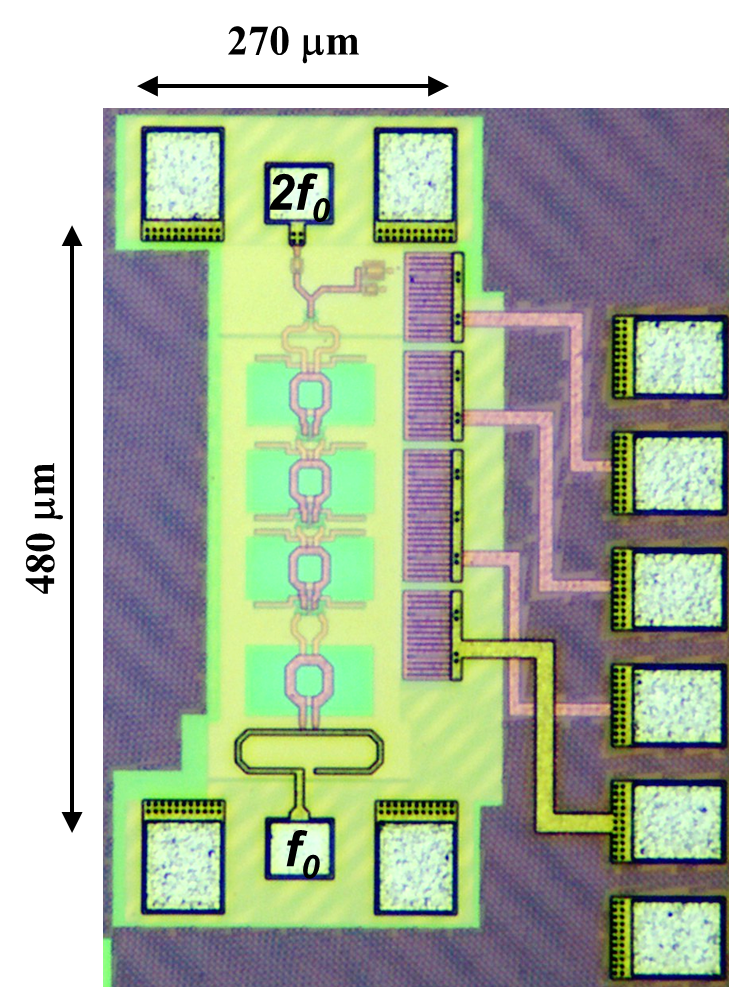 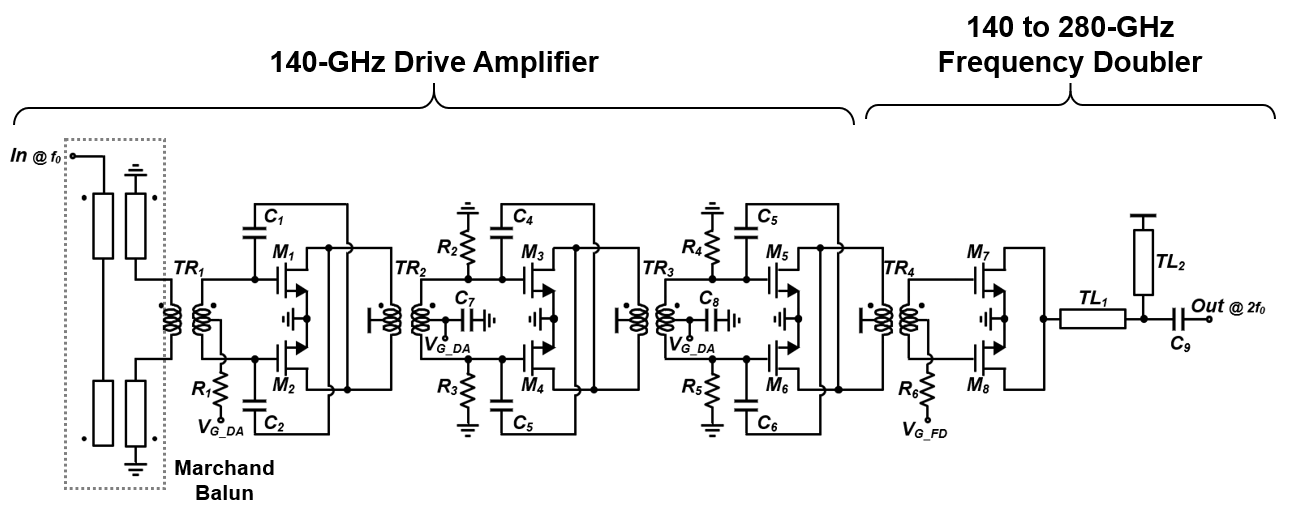 Total chip size excluding the probing pads : 270  480 mm2
Saturated output power: -3.8 dBm@ 254 GHz
3-dB bandwidth: 240 - 284 GHz (44 GHz) 
Total DC power consumption: 71.3 mW@ 127 GHz input power = 0 dBm
DC-to-RF efficiency: 0.59 %
Conversion gain: 6.5 dB@ 127 GHz input power = -14 dBm
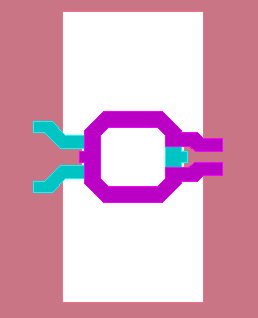 M10
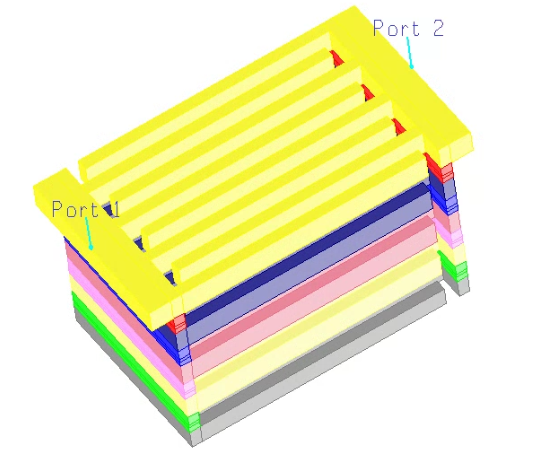 M9(UTM)
M3
M9(UTM)
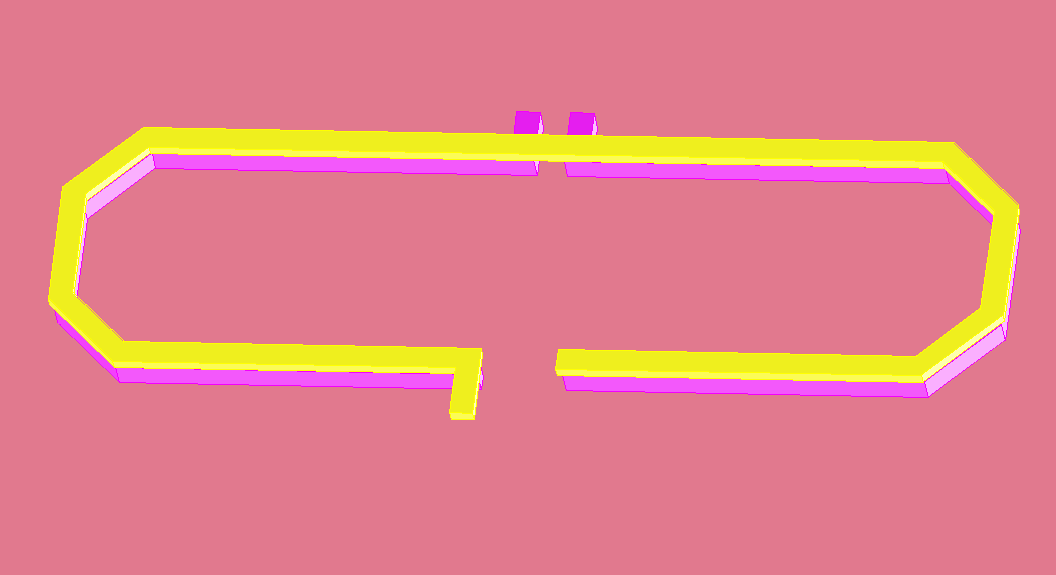 M8
6 mm
M3
36 mm
36 mm
2.6 mm
123 mm
1.65 mm
34 mm
Technology: TSMC 65-nm CMOS General Purpose
Target frequency: operating around 280 GHz
Topology: amplifier-frequency doubler chain
3-stage 140-GHz driver amplifier
Differential cascode configuration
Transformer (TR1-4) based matching network 
Neutralization technique with custom MOM capacitors (C1-6) for gain-boosting/stabilization
Center-tap shunt capacitors (C7-8) and shunt resistors (R2-5) for inter-stage stabilization
140-GHz Coupled-line based input balun
140 to 280-GHz frequency doubler
Class-B type active doubler with low bias for boost output power
Reference
[1] O. Momeni and E. Afshari, “A 220-275 GHz traveling wave frequency doubler with -6.6 dBm power at 244 GHz in 65 nm CMOS,” IEEE Int. Solid-State Circuits Conf. Dig., pp. 286-288, Feb. 2011.
[2] N. Sharma et al., "200–280GHz CMOS RF front-end of transmitter for rotational spectroscopy", Proc. IEEE Symp. VLSI Technol., pp. 1-3, Jun. 2016.
[3] K. Wu, S. Muralidharan and M. M. Hella, "A 0.4% PAE 194-GHz signal source with 1.5-mW output power in 65-nm bulk CMOS technology", IEEE Microw. Wireless Compon. Lett., vol. 27, no. 4, pp. 407-409, Apr. 2017.
[4]Junghwan Yoo, Jungsoo Kim, Jongwon Yun, Mehmet Kaynak and Jae-Sung Rieh, "A SiGe BiCMOS Amplifier-Frequency Doubler Chain Operating for 284 - 328 GHz," Journal of Electromagnetic Engineering and Science, to be published.